Entrar em : www.bec.sp.gov.br
Selecionar o CatMat
Ir no “ Busca Avançada”
Aparecerá a seguinte Tela:
Selecionar o “Grupo”- de acordo com item desejado
Escolher a “Classe” do item
Escolher o Tipo de “Material”
Após selecionar o Grupo- Classe- Material-Clicar em “Buscar’
Escolher entre os materiais o mais adequado
Ler as “especificações” para escolher o item mais adequado
Imprimir a página do item escolhido
Alguns itens possuem mais de uma unidade de fornecimento – escolha a mais adequada
Em seguida-Clicar ! “PREÇOS SP”
Alguns itens aparece uma “negociação” e apenas um valor
Alguns “itens” possuem “média” e “mediana”- escolher uma delas como base preço
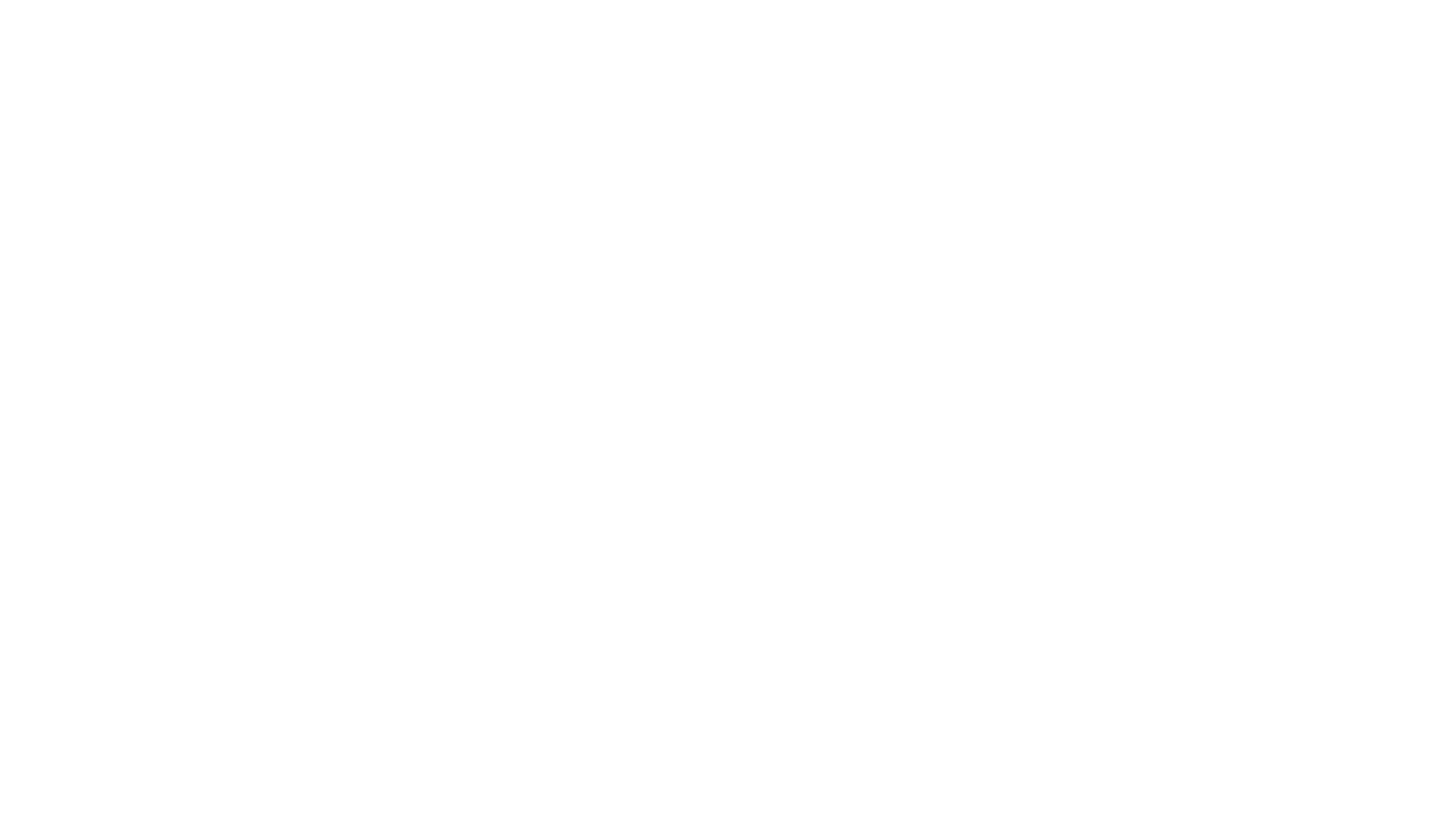 Alguns itens não terão preço , cabe a Unidade Escolar definir o preço baseado nos valores de mercado
Imprimir as páginas de preço
Imprimir a página do item
Ler as especificações dos itens para escolher o mais adequado
Atenção